Pancreas
Anatomy, Histology And Physiology.
Anatomy:
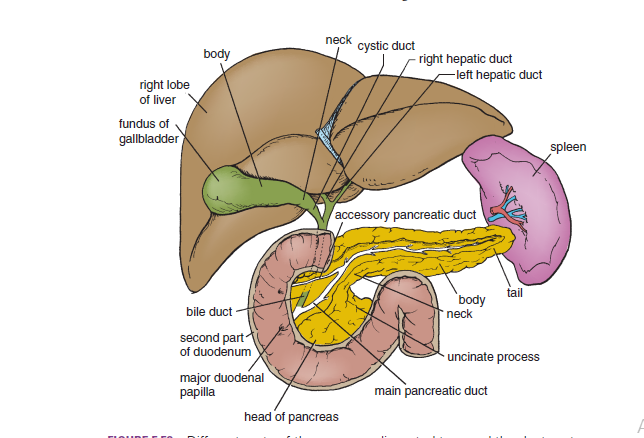 Histology:
Physiology:
-Insulin & energy abundance.

-Energy trapper.

-Short term glucose regulation, minute to minute along with Glucagon.

--cells of the Islets of Langerhans secrete insulin and amylin.
Chemical composition:
Insulin receptor:
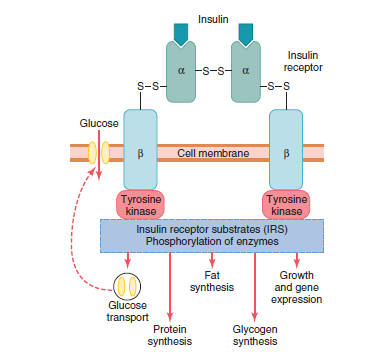 Effect of insulin: uptake of glucose by muscle cells.
Effect of insulin: Hepatocytes
-Think the way insulin does!
Activate enzymes that trap glucose and synthesize glycogen and inhibit those that degrade glycogen.
-Glucokinase 

-Glycogen phosphorylase 

-Glycogen synthase 

The net effect: Increase the amount of glucose in the liver .
The liver can store up to 100 g of glycogen, then what ???
Effect of insulin: Adipocytes
-Inhibit hormone-sensitive lipase.


-Enhance glucose uptake.
Insulin deficiency >>>
-Beta oxidation of FA to form Acetyl coA.
-Conversion of acetyl coA to hydroxybutyric acid,acetoacetic acid (ketosis) and acetone(characteristic breath smell)
Effect of insulin: protein metabolism
-Stimulates uptake of amino acids(like GH)
-Increases mRNA translation.
-Increase transcription of certain DNA sequences .
-Spare proteins and depress the rate of gluconeogenesis.
Insulin and GH: synergism
Mechanism of secretion:
Factors affecting insulin secretion:
Decrease insulin secretion:
-Glucose.
-Fasting.
-Leptin
-Alpha- adrenergic stimulation.
Increase insulin secretion:
-Glucose.
-amino acid.
-FA.
-  GI hormones.
-  GH,cortisol and glucagon.
-Insulin resistance and obesity.
-Parasympathetic stimulation of G cells.
Glucagon
- Glycogenolysis through activating the enzyme phosphorylase b, cAMP pathway, leading to glycogen cleavage.

-gluconeogenesis.

-adipose cell lipase

-ketogenesis
Why is it so important to regulate glucose levels???
-Glucose>>large amount of osmotic pressure>>dehydration.

-Glycosuria.

-Osmotic diuresis and loss of water and electrolytes.

-Tissue damage (vascular, peripheral neuropathy etc).
Diabetes Mellitus
Diabetes mellitus is defined as a syndrome of impaired carbohydrate, fat, and protein metabolism caused by either lack of insulin secretion or decreased sensitivity of the tissues to insulin.
Diabetes mellitus:
-Type I diabetes: insulin-dependant, juvenile.


-Type II diabetes: Insulin resistance, adulthood.
Type I vs Type II
Some numbers:
-The fasting blood glucose>>80-90mg/ml.
-50-70mg/ml excitability of the CNS.
-20-50mg/ml seizures>>coma. 
-Glucose threshold in urine 180mg/ml.